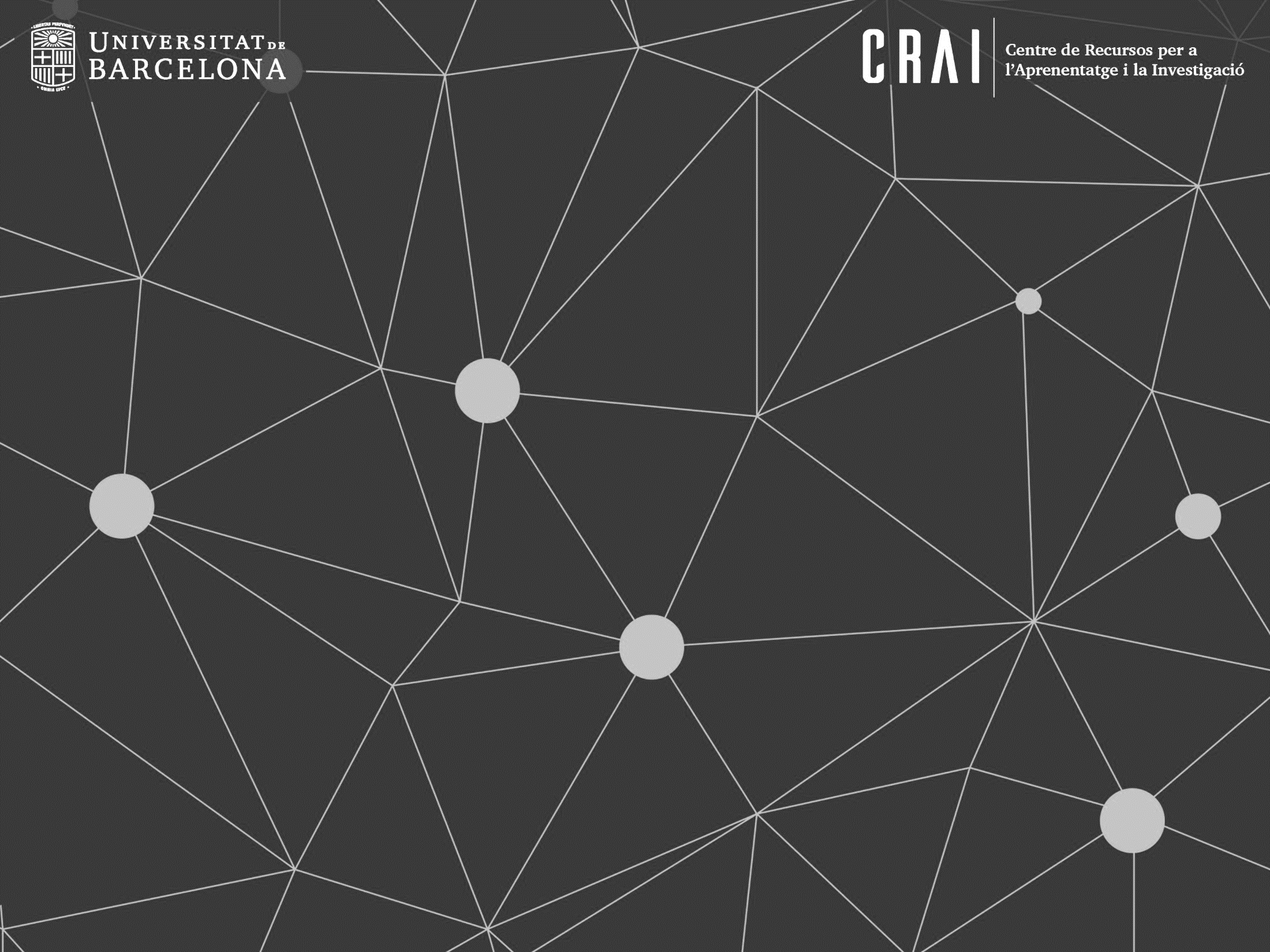 Wakelet
Eina de curació de continguts, difusió, col·laboració i de suport a l’ensenyament
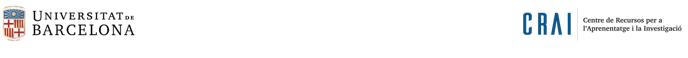 Wakelet
Eina de curació de continguts per capturar, organitzar i compartir recursos multimèdia d’una manera fàcil.

Utilitats principals:

Desar els enllaços favorits (Bookmarks)

Crear col·leccions amb continguts de diferent tipus:
Enllaços
Text
Youtube
Twitter
Bookmarks desats


Imatges
PDF 
Fitxers de Onedrive
Fitxers de Google Drive
Flipgrip videos
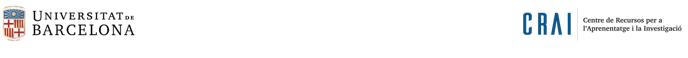 Wakelet: funcionalitats
Extensió per desar bookmarks des del navegador i app mòbil.

Integració amb altres plataformes (Twitter, Google Drive, Onedrive, Teams...)

Personalització:
 Imatges de fons, capçalera i miniatura per cada ítem.
 Diferents opcions de visualització: mosaic, llista, etc.
Es poden crear seccions al perfil públic per ordenar-hi les col·leccions.
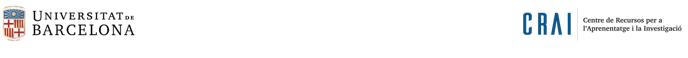 Wakelet: funcionalitats
Difusió de les col·leccions:

 Les col·leccions poden ser públiques, privades o    limitades a qui tingui l’enllaç.  

 Possibilitat de descarregar-les en format PDF.

 Opcions d’incrustació (embed) en pàgines web.

Enviament de notificacions als perfils de Twitter inclosos en una col·lecció (notify).
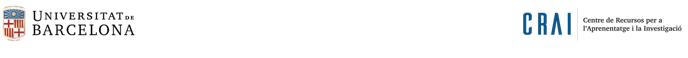 Wakelet: funcionalitats
Treball en grup: 

Es poden enviar invitacions a col·laborar en una col·lecció mitjançant un codi, enllaç, codi QR o correu-e a qualsevol persona, sense que hagi de tenir un compte.

També es pot convidar a editar directament a altres perfils de Wakelet.
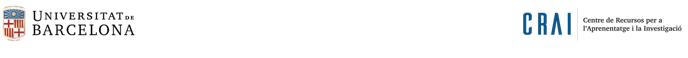 Perfil públic
wakelet.com/@craiublletres
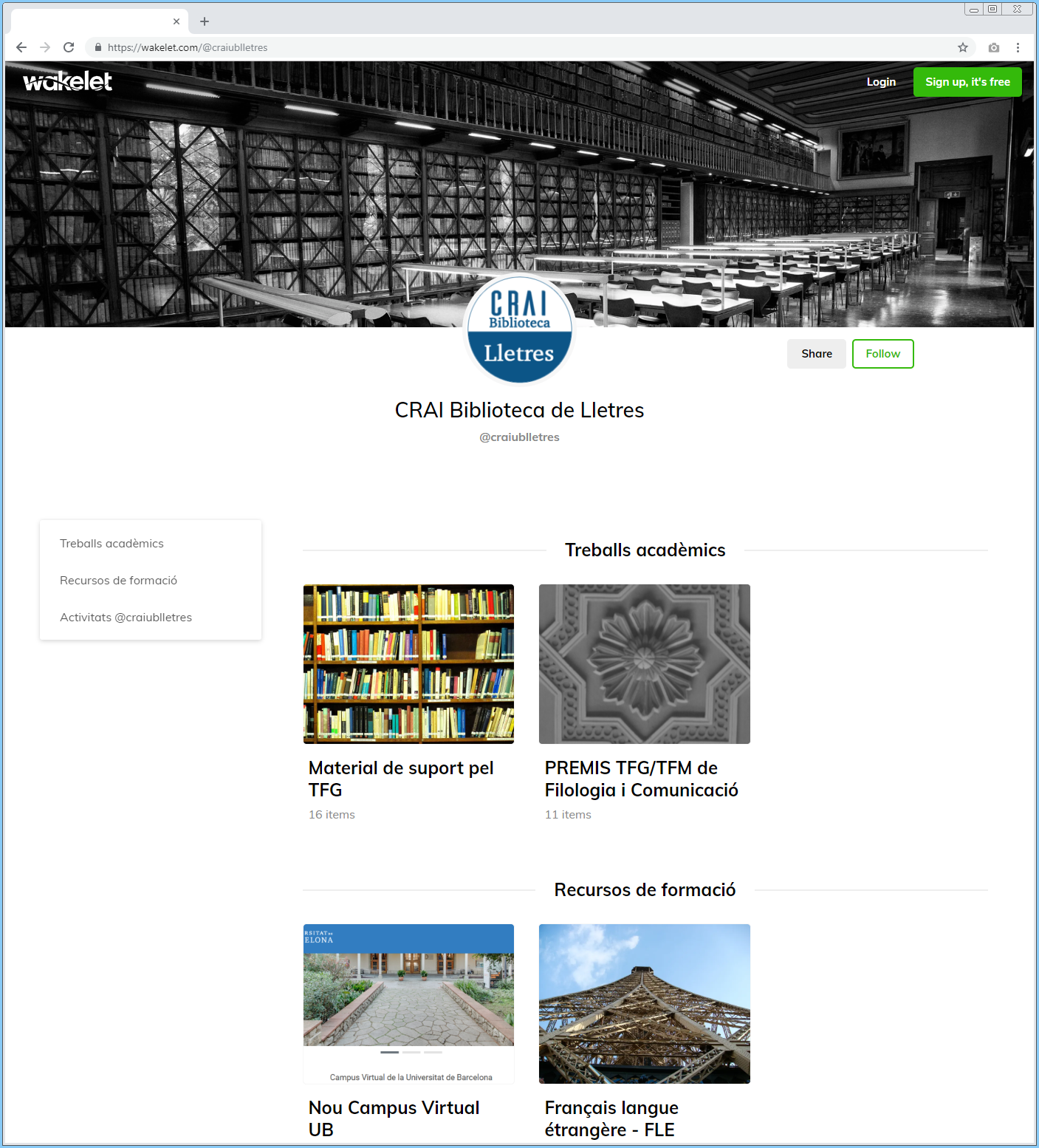 Col·leccions
Seccions
6
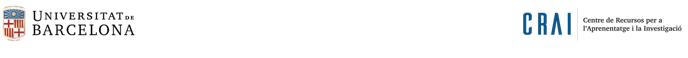 Editar perfil públic
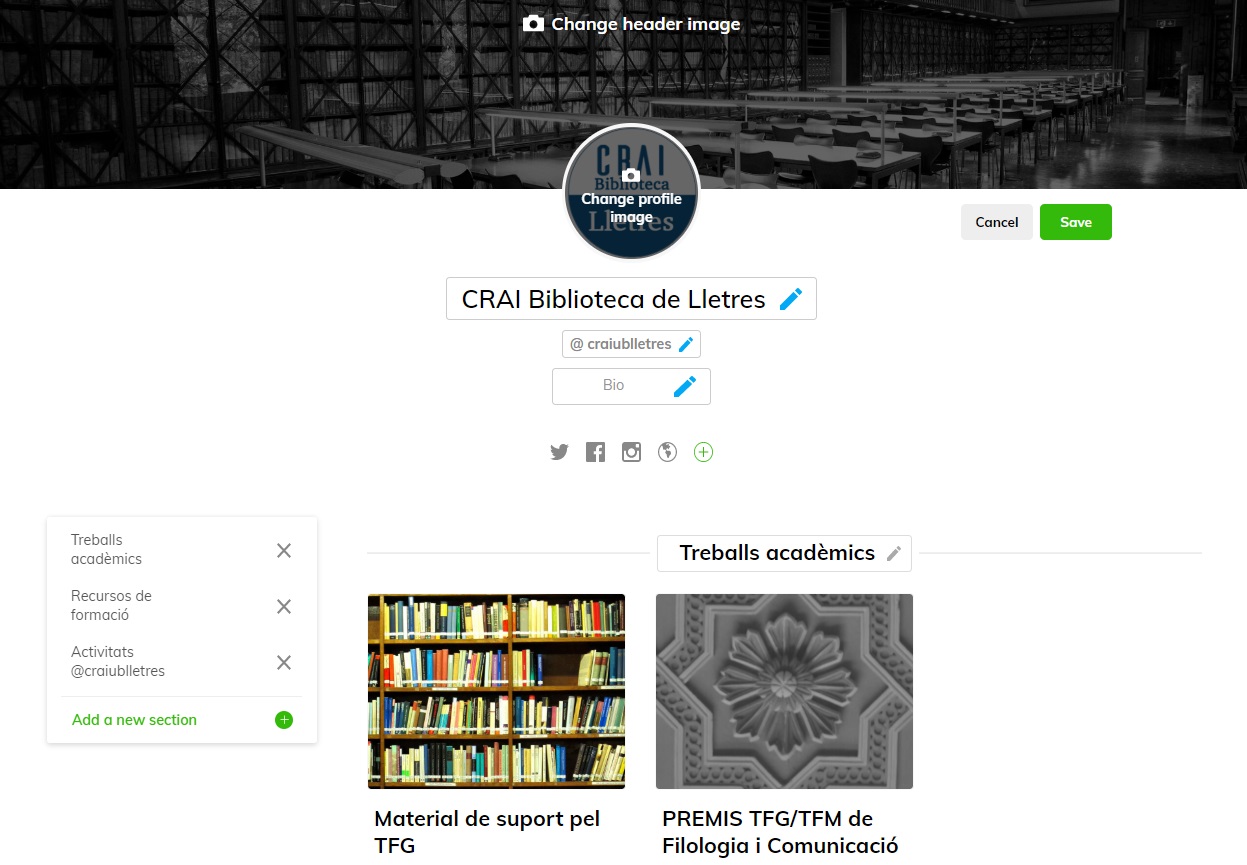 Perfils de xarxes
Ordenació
Crear seccions
7
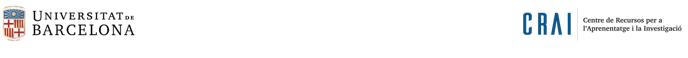 Home
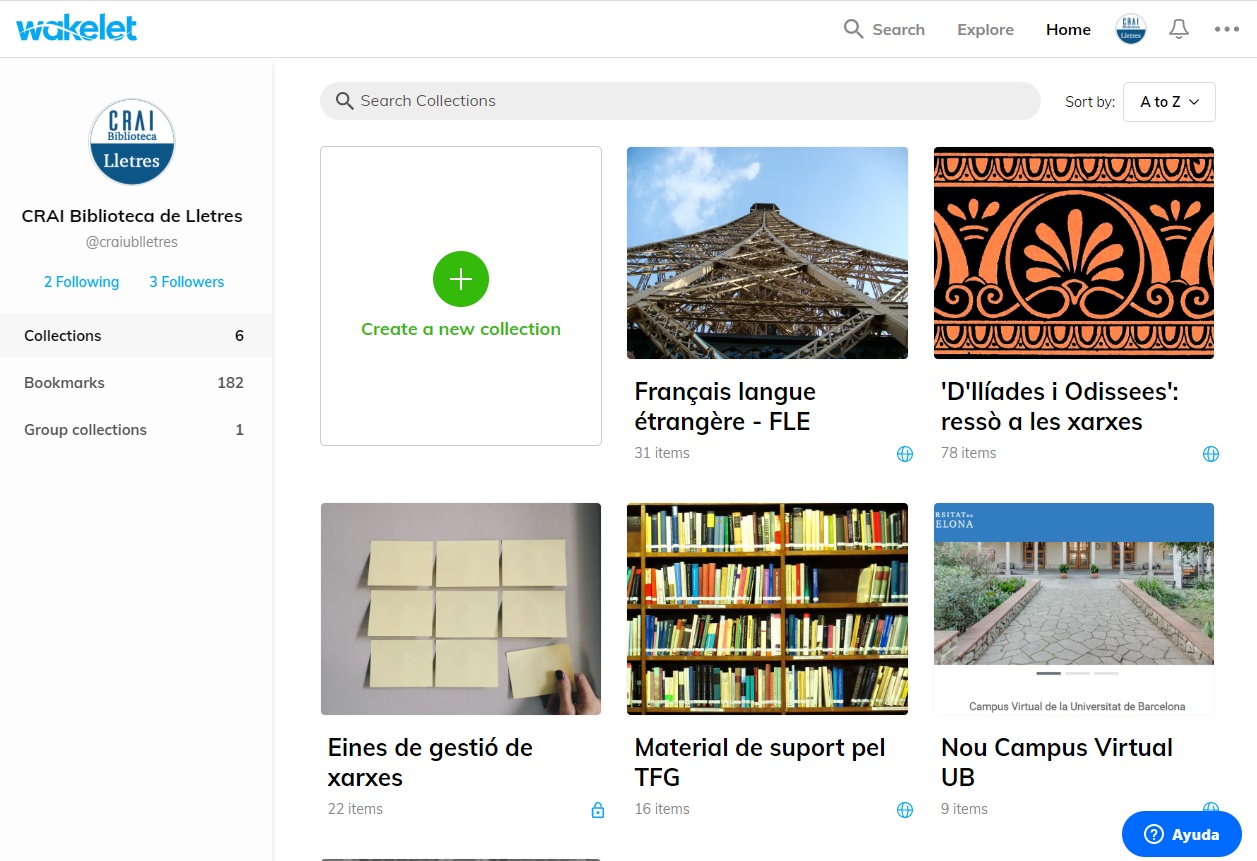 crear col·lecció
Crear col·lecció
8
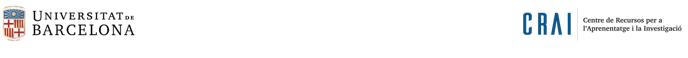 Nova Col·lecció
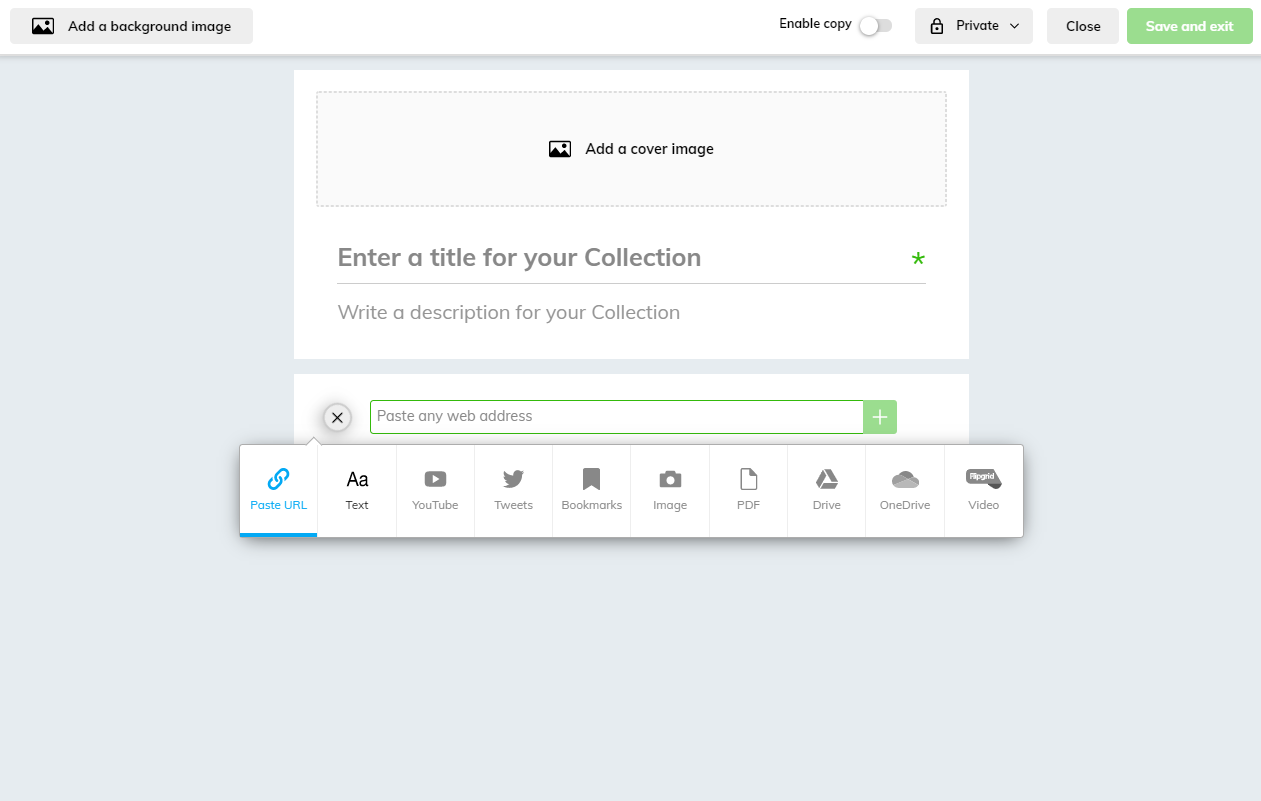 Personalitzar
Afegir ítem
9
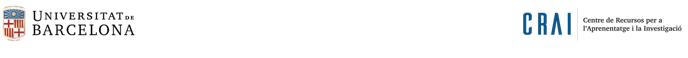 Edició de la col·lecció
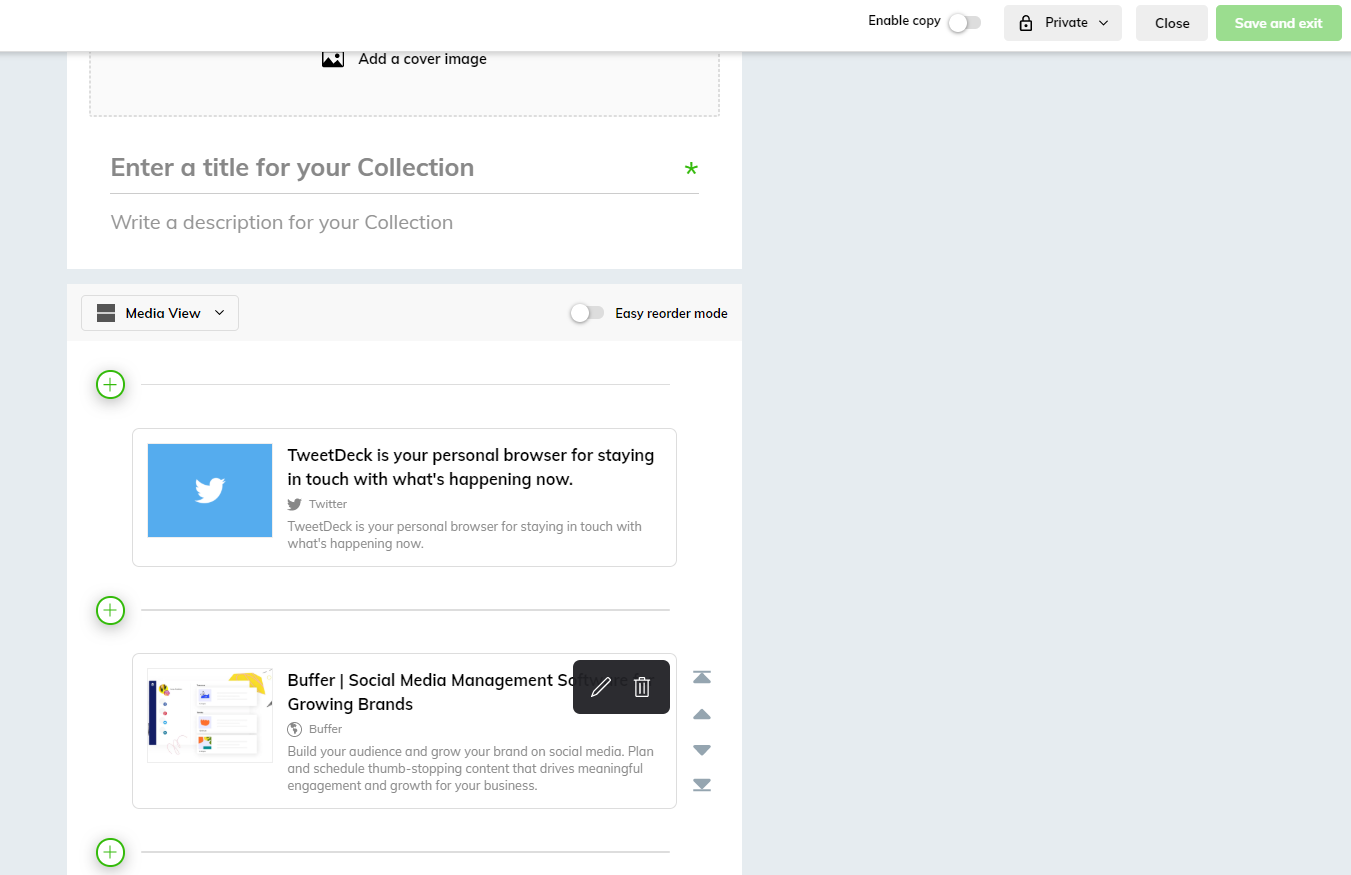 Visibilitat
Opcions de visualització
Editar i moure
10
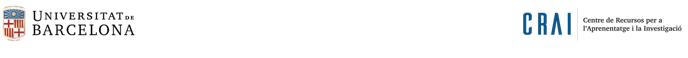 Col·leccions: opcions de presentació
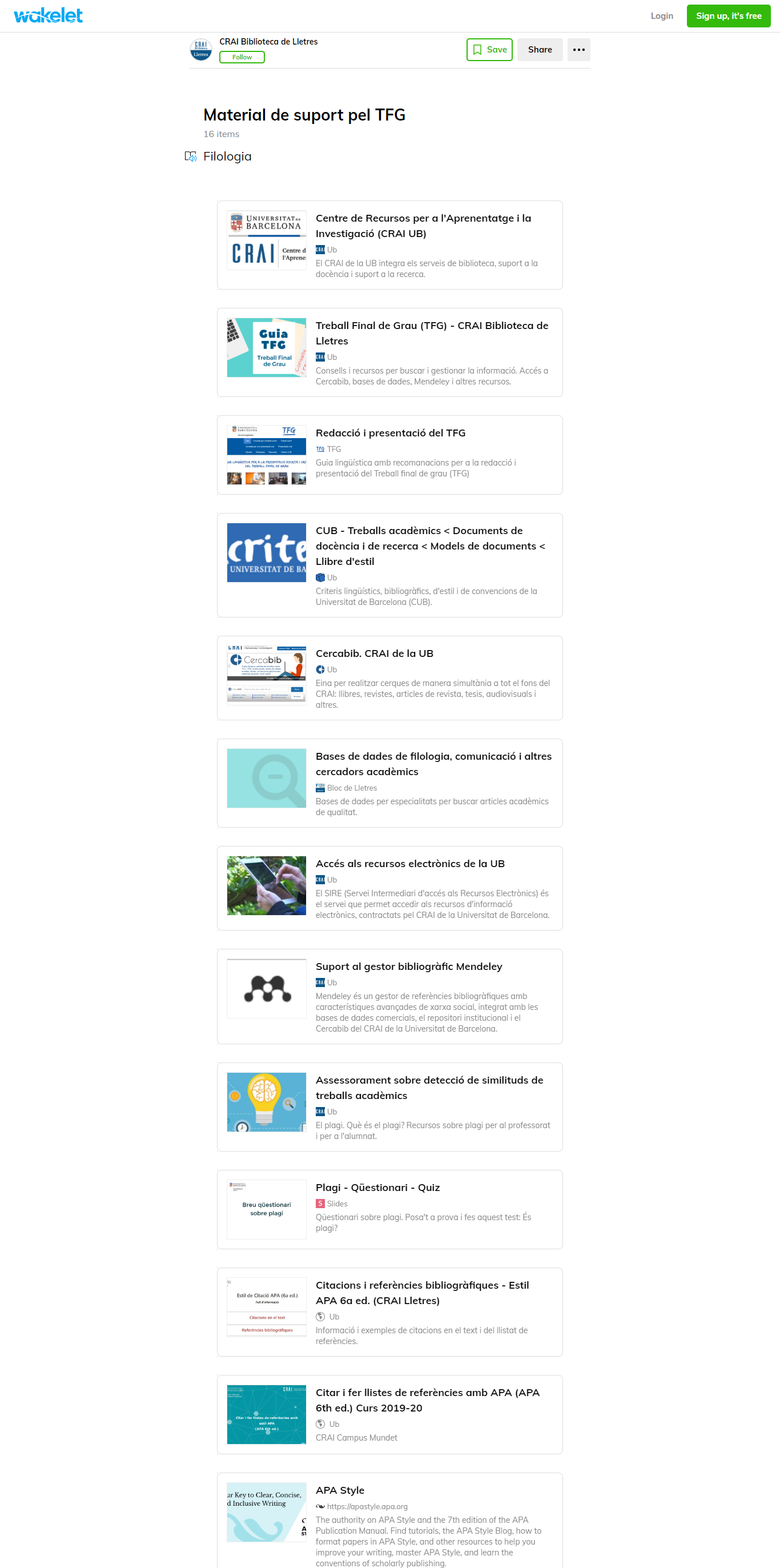 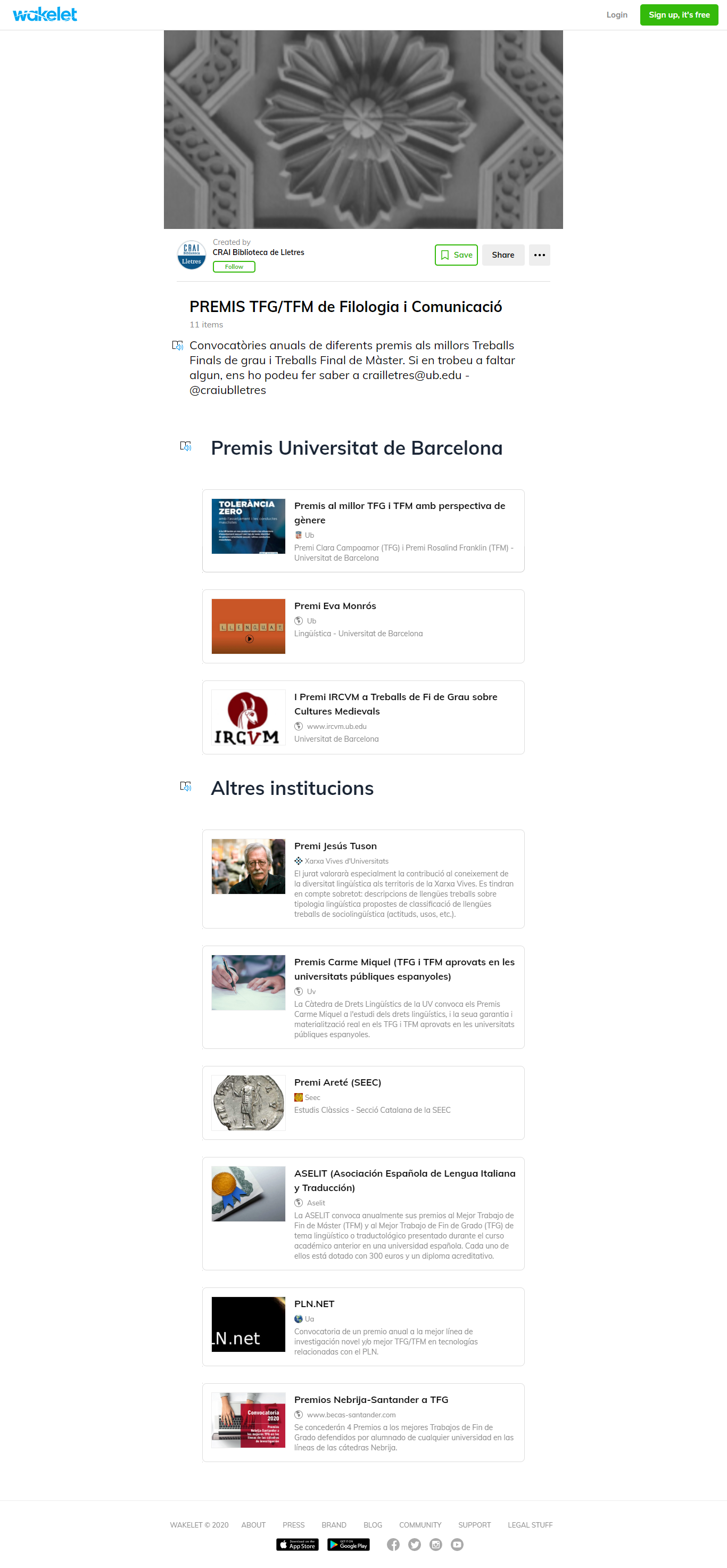 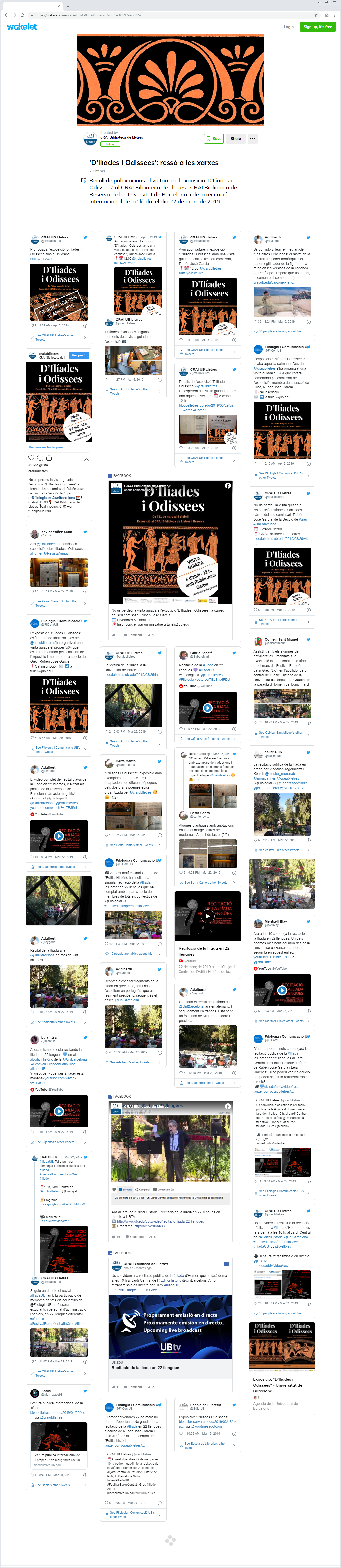 11
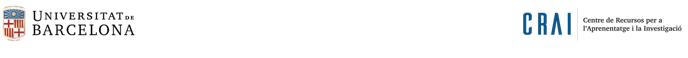 Difusió de la col·lecció
Opcions de difusió
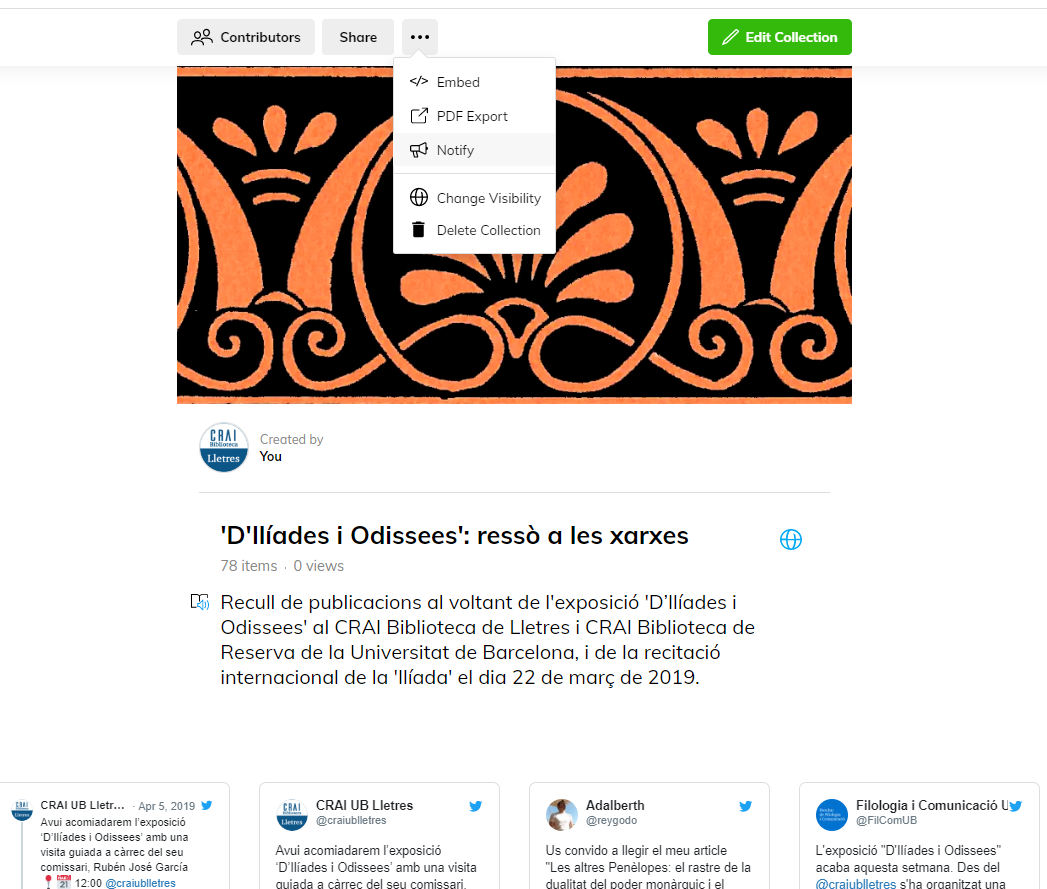 12
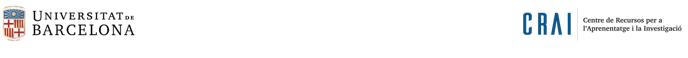 Bookmarks: gestió dels favorits
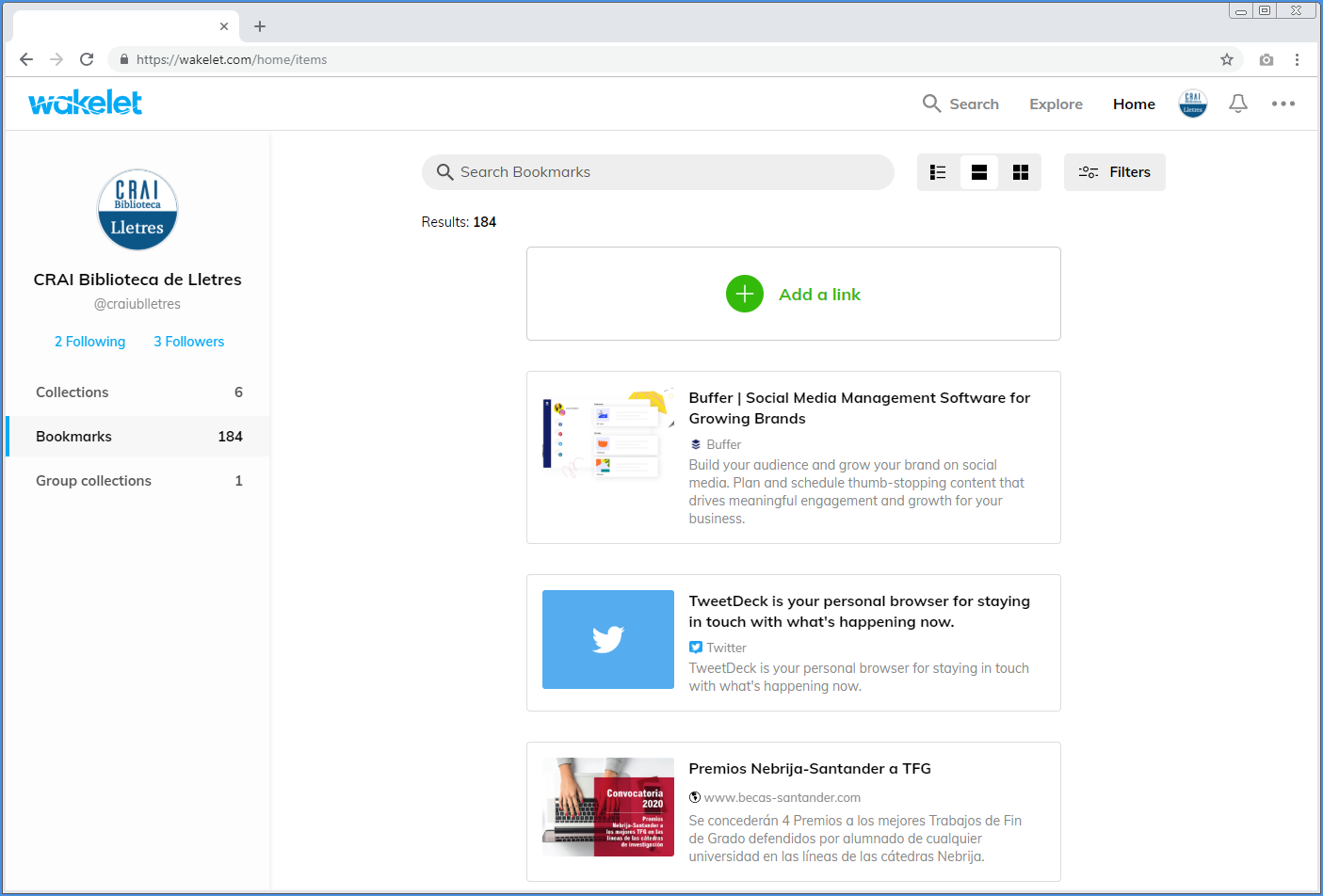 Visualització
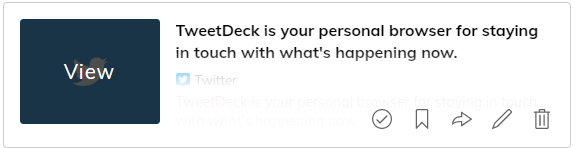 Edició
13
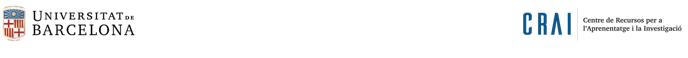 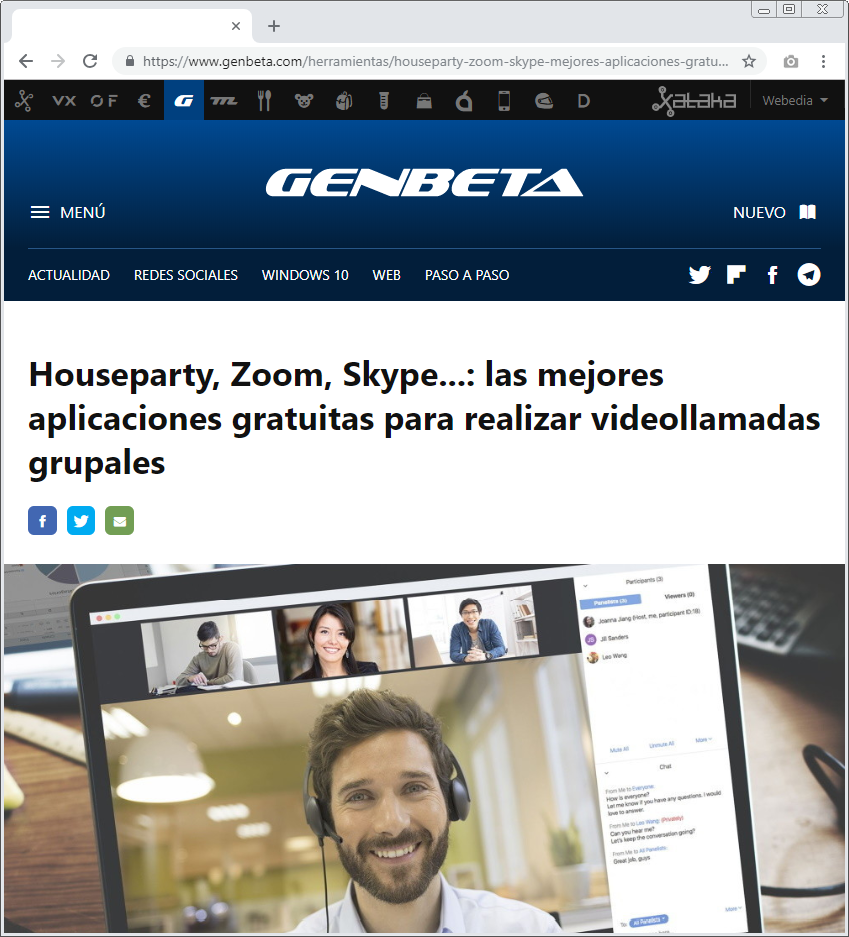 Extensió del navegador
wakelet.com/extensions
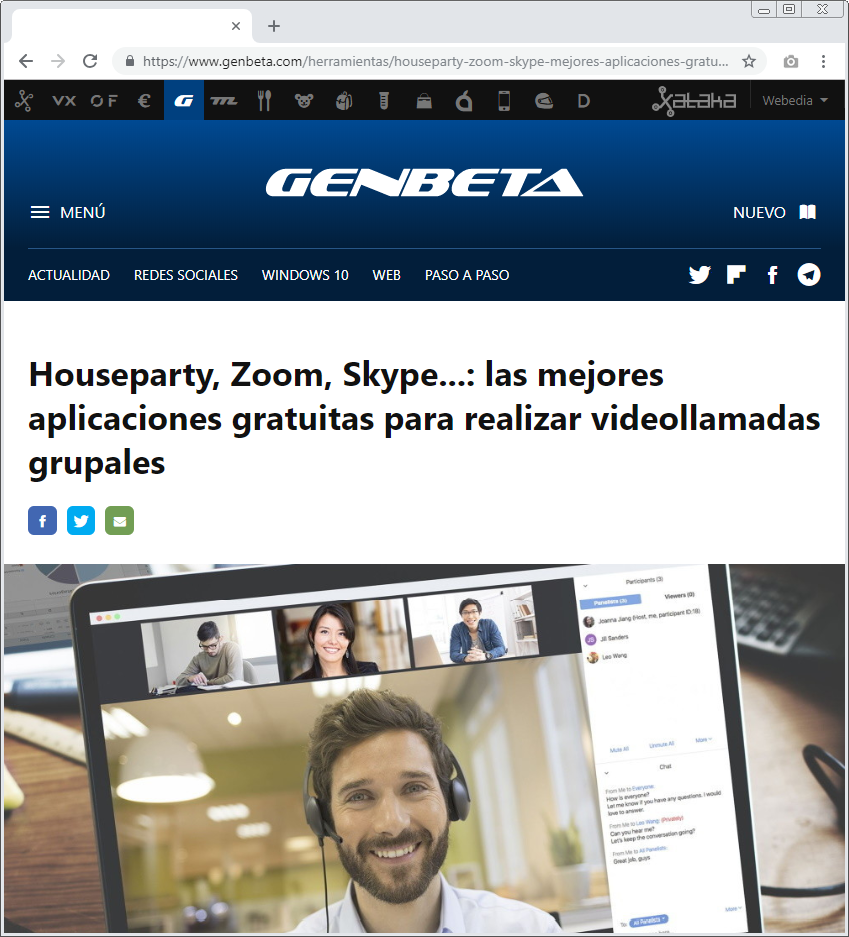 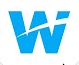 edició
14
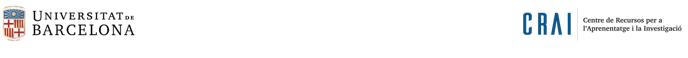 Desar favorits amb l’app mòbil
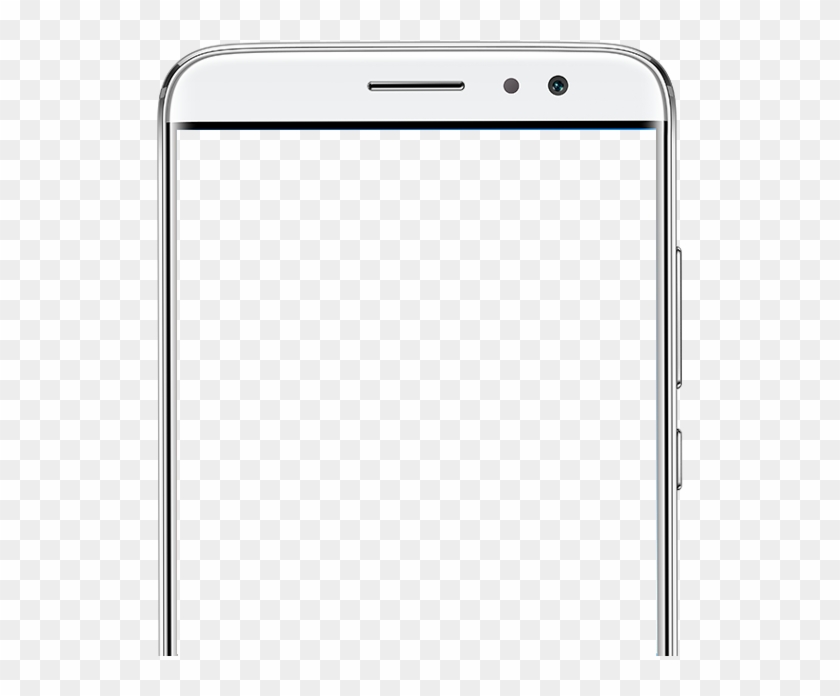 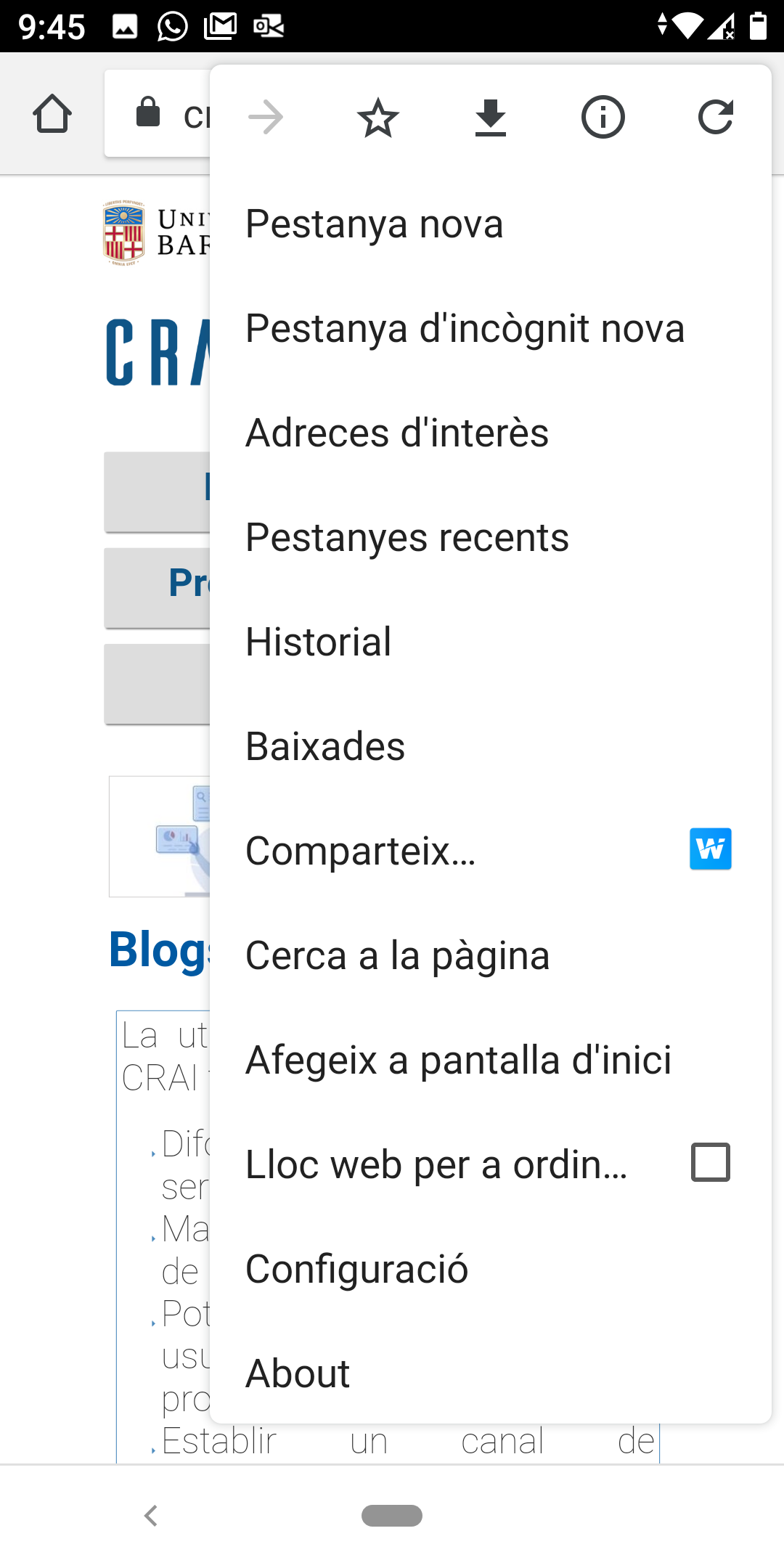 Triar compartir 
via Wakelet
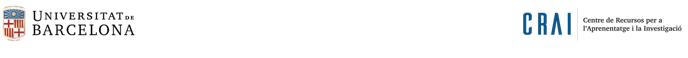 Podem editar abans de desar
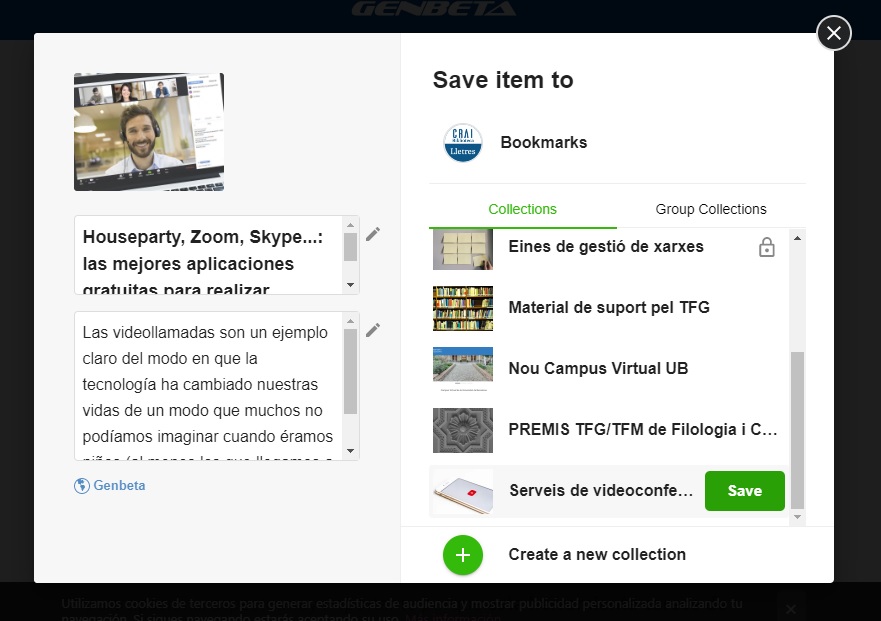 Desar als bookmarks
Desar a una col·lecció de grup
Edició prèvia
Desar a una col·lecció
16
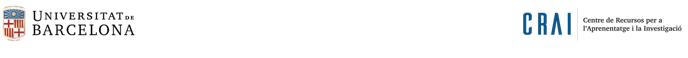 Fer una col·lecció col·laborativa
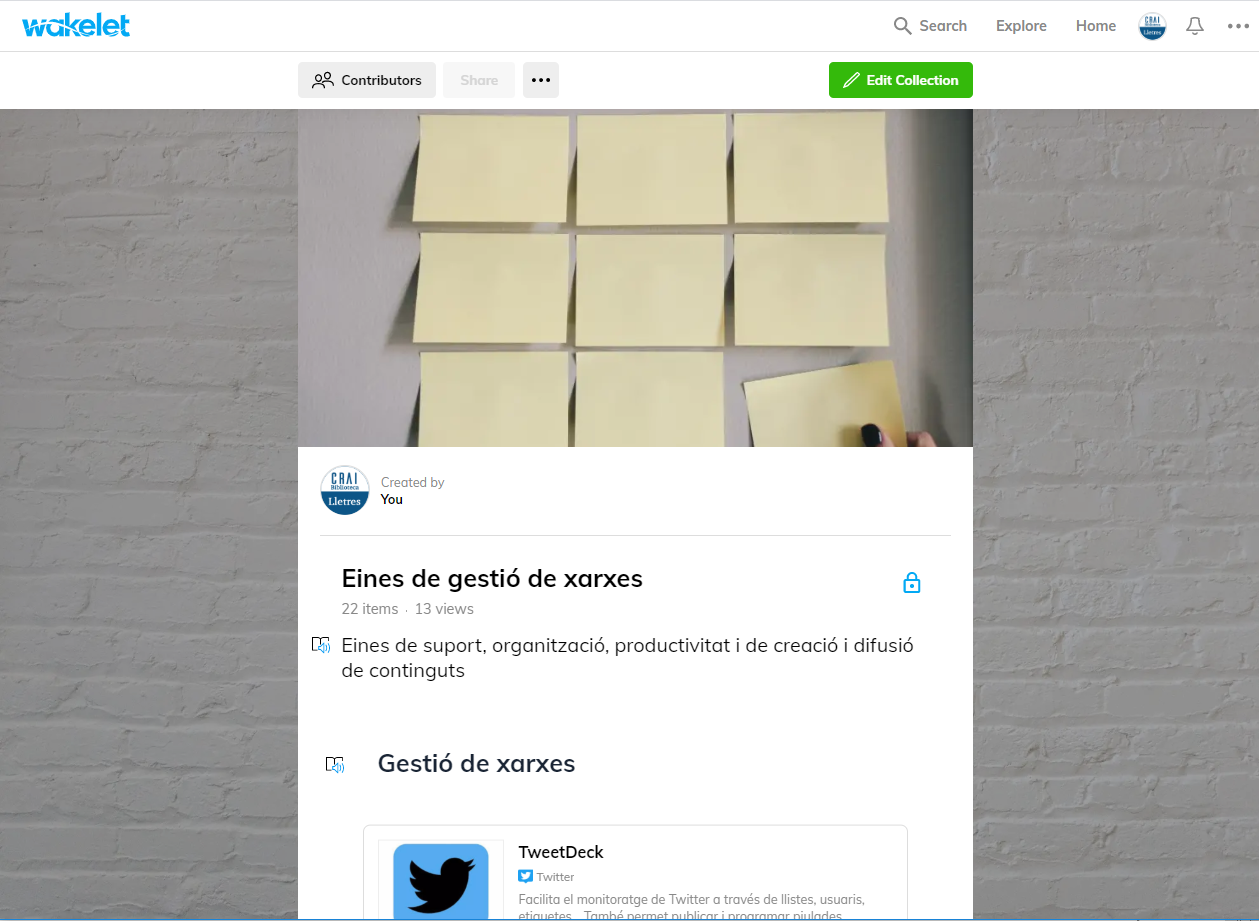 convidar
convidar
17
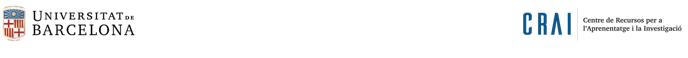 Col·lecció col·laborativa: convidar amb un enllaç o codi
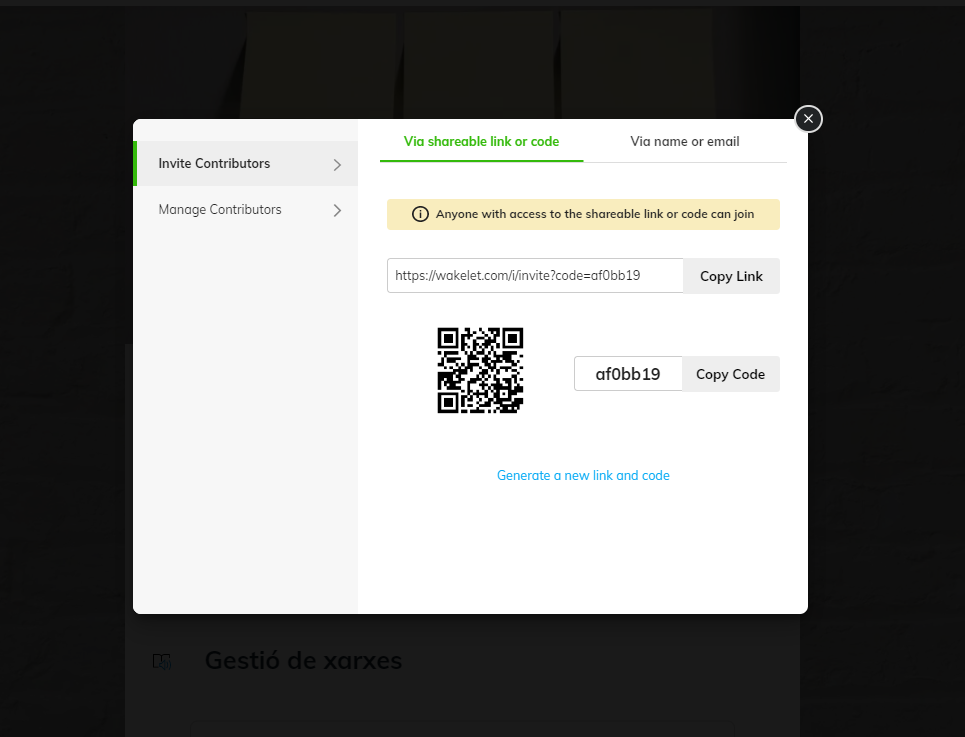 convidar
18
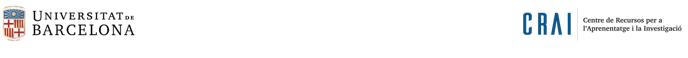 Col·lecció col·laborativa: convidar altres comptes directament o per correu-e
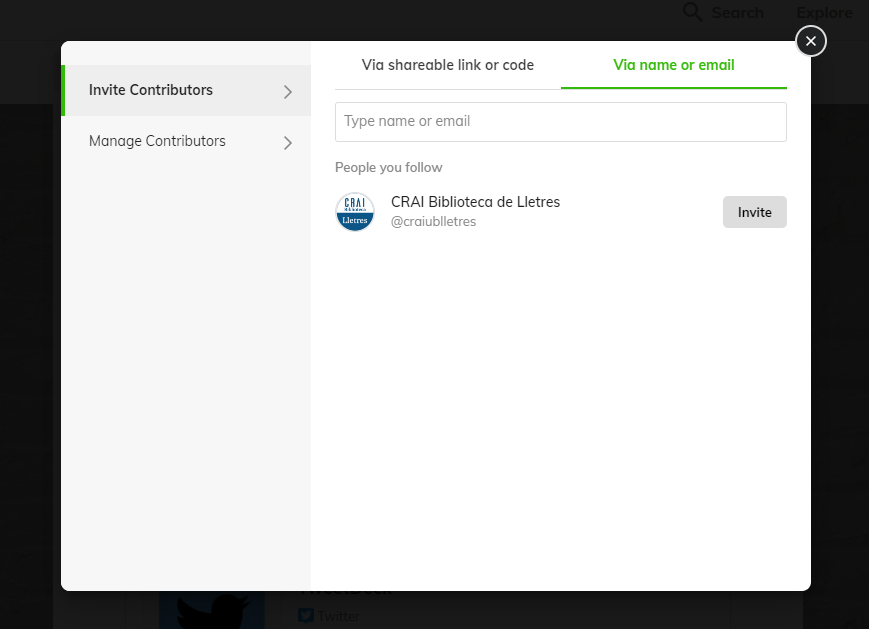 Convidar per correu-e
Convidar perfils que seguim
19
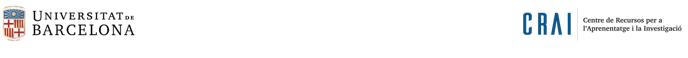 Col·lecció col·laborativa: revocar contribuïdors
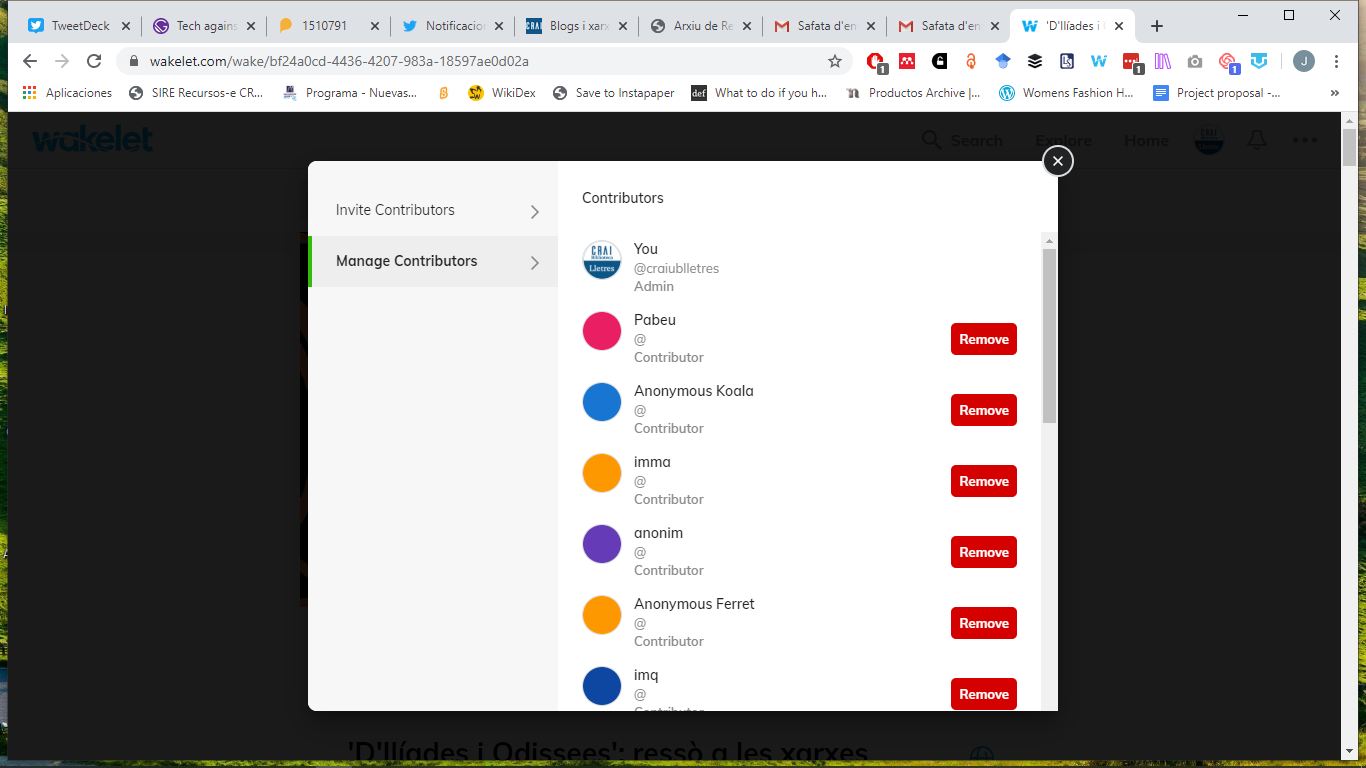 revocar
20
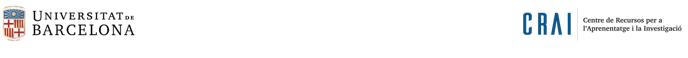 Col·lecció col·laborativa: reiniciar
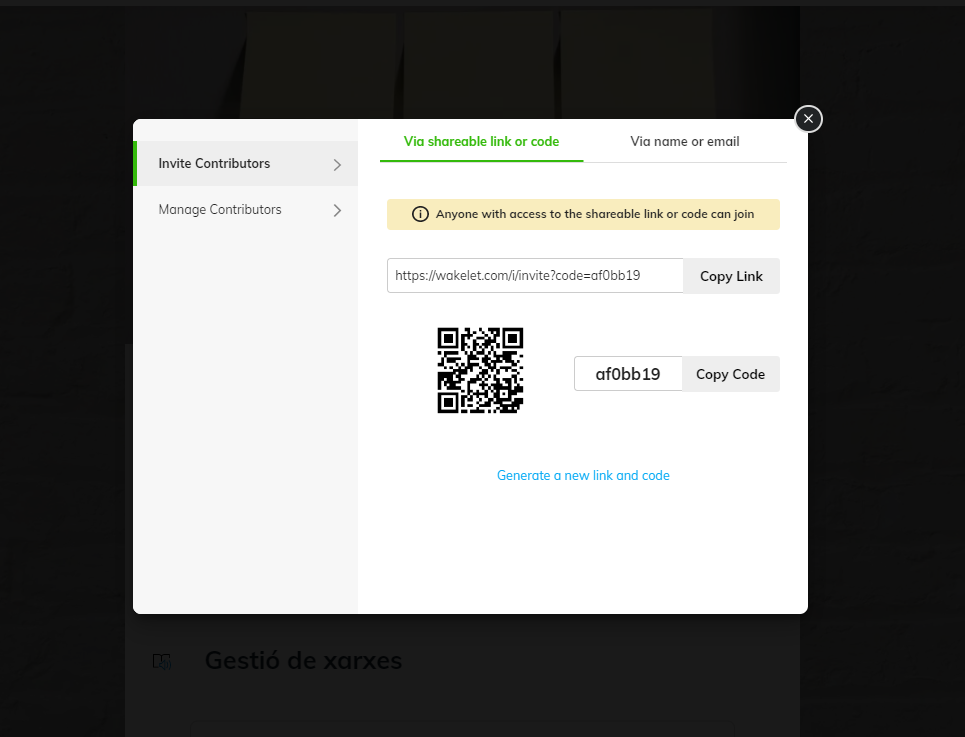 Canviar el codi / link
21
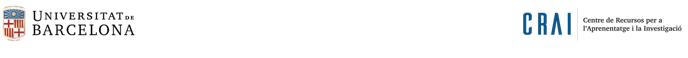 Col·laborar mitjançant un enllaç de convidat
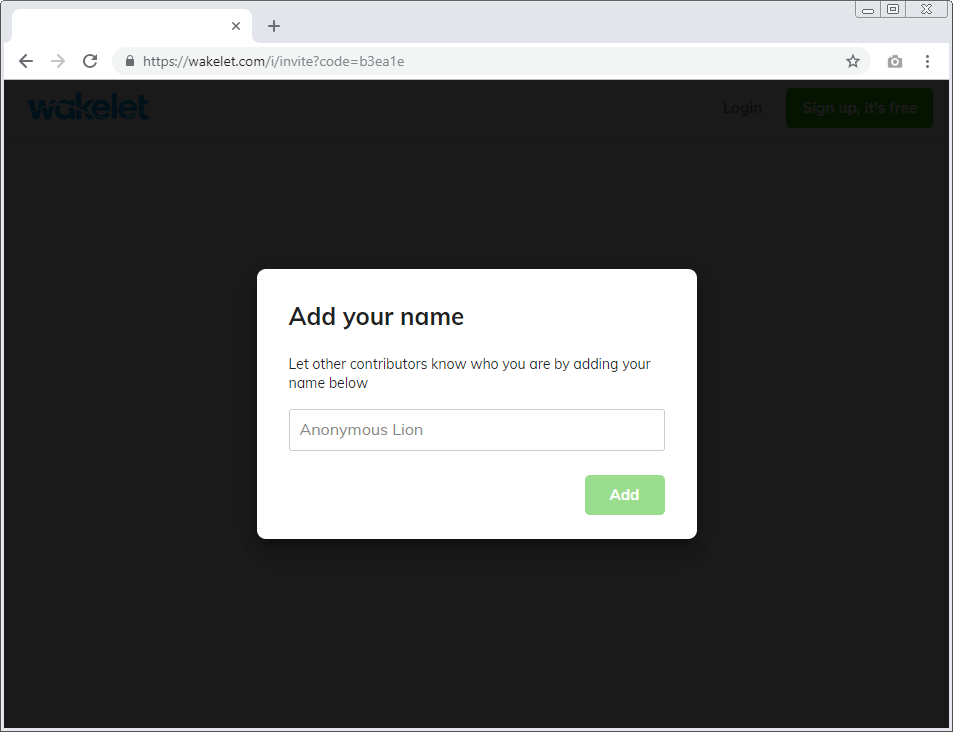 1. Entrar l’enllaç
2. Entrar un nom
22
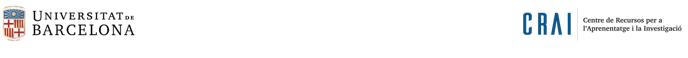 Col·laborar mitjançant un codi (I)
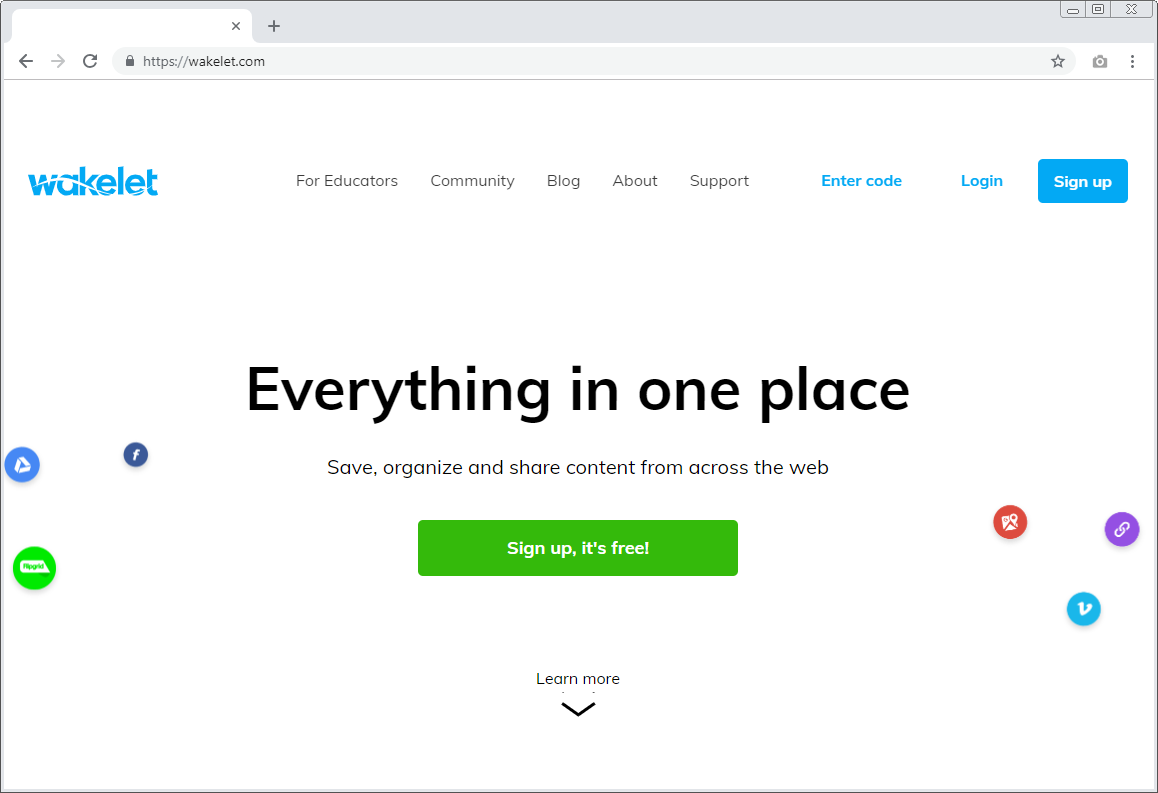 Accés amb codi
23
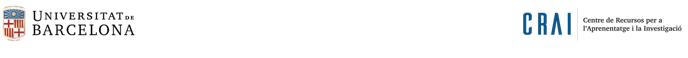 Col·laborar mitjançant un codi (II)
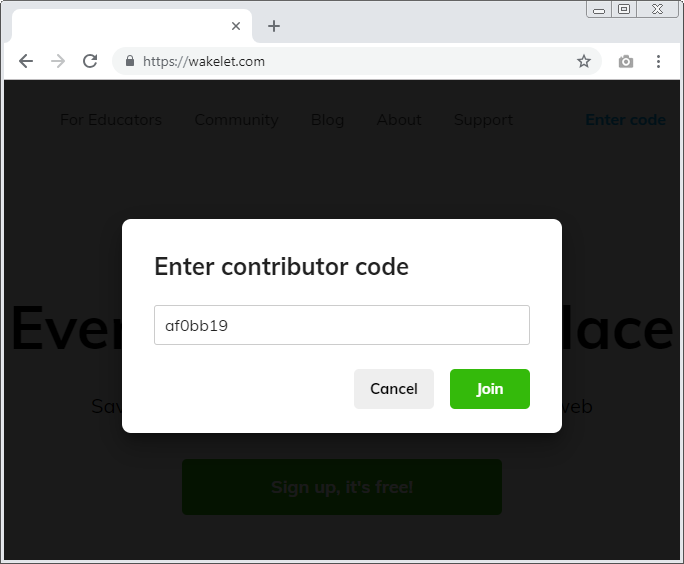 1. Entrar el codi
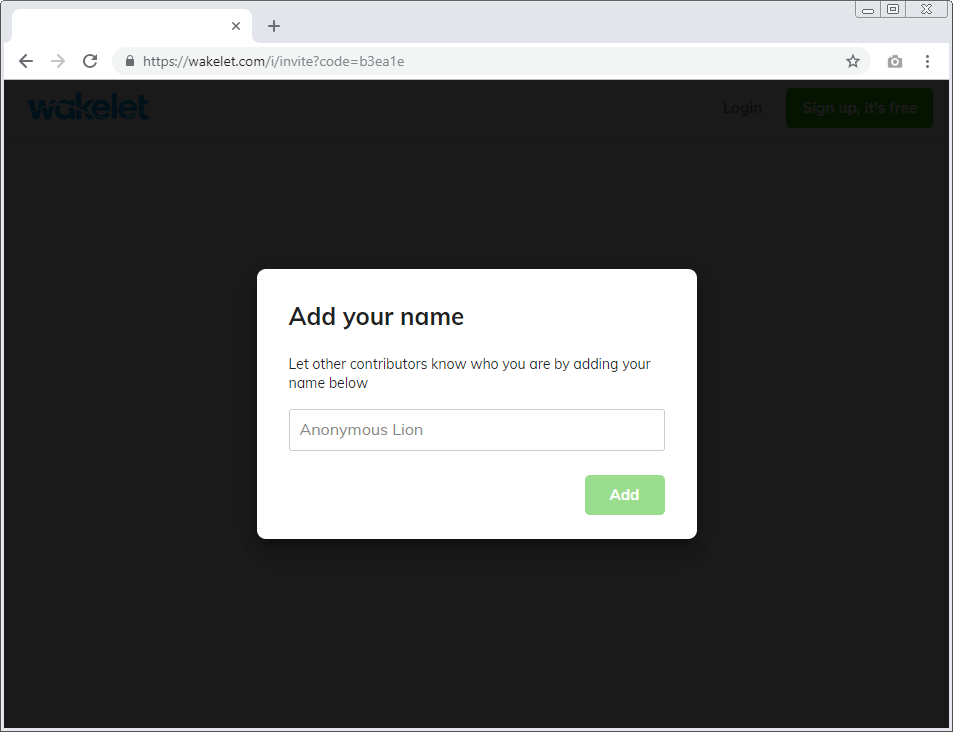 2. Entrar un nom
24
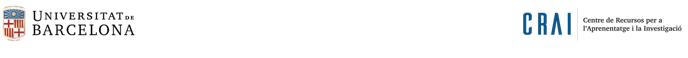 Editar la col·lecció: afegir ítem
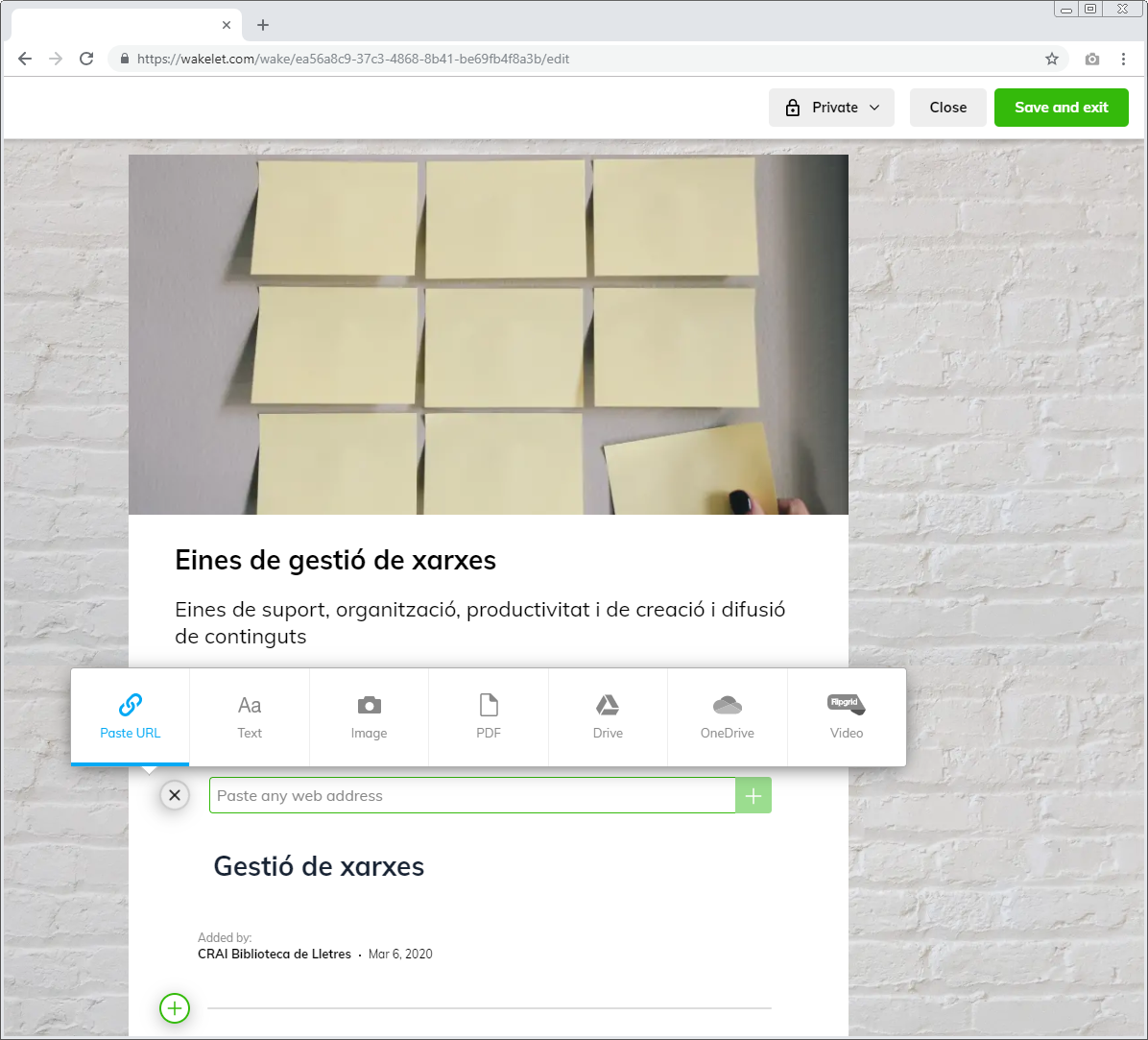 Afegir ítem
25
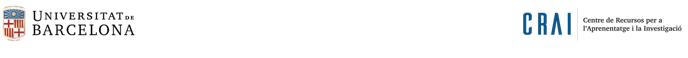 Més Informació
wakelet.com
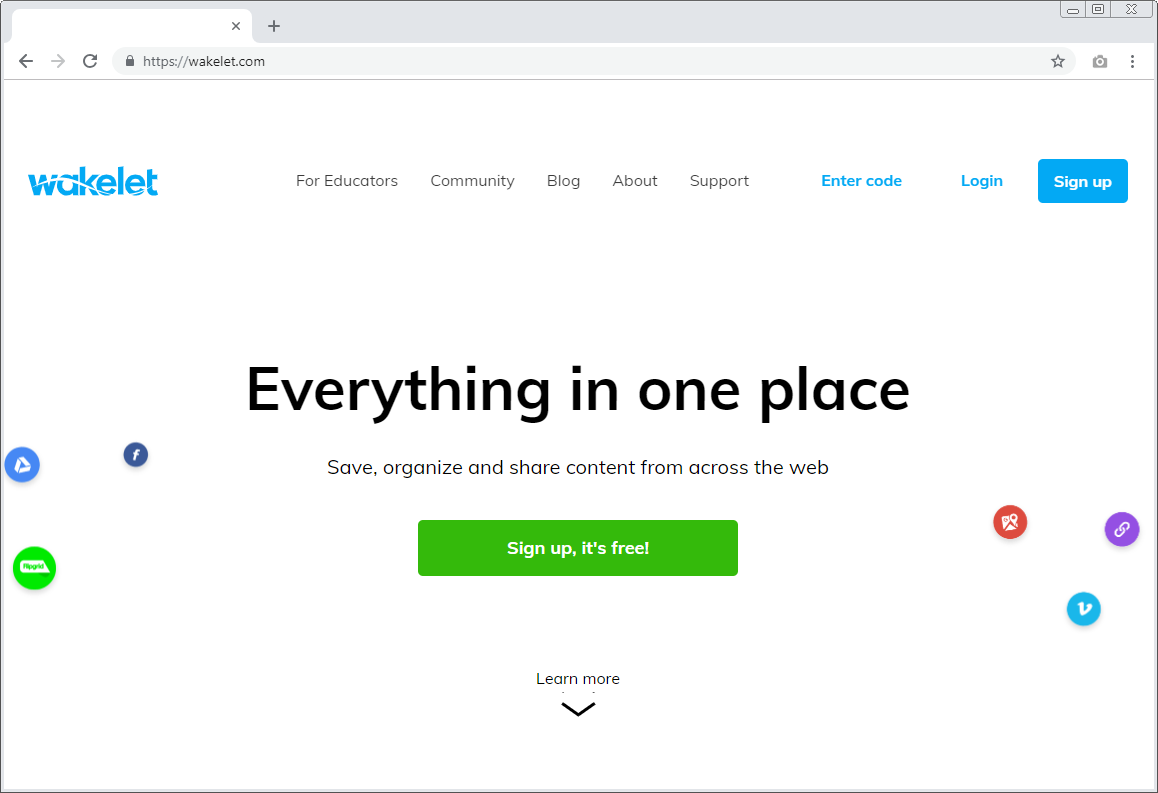 26
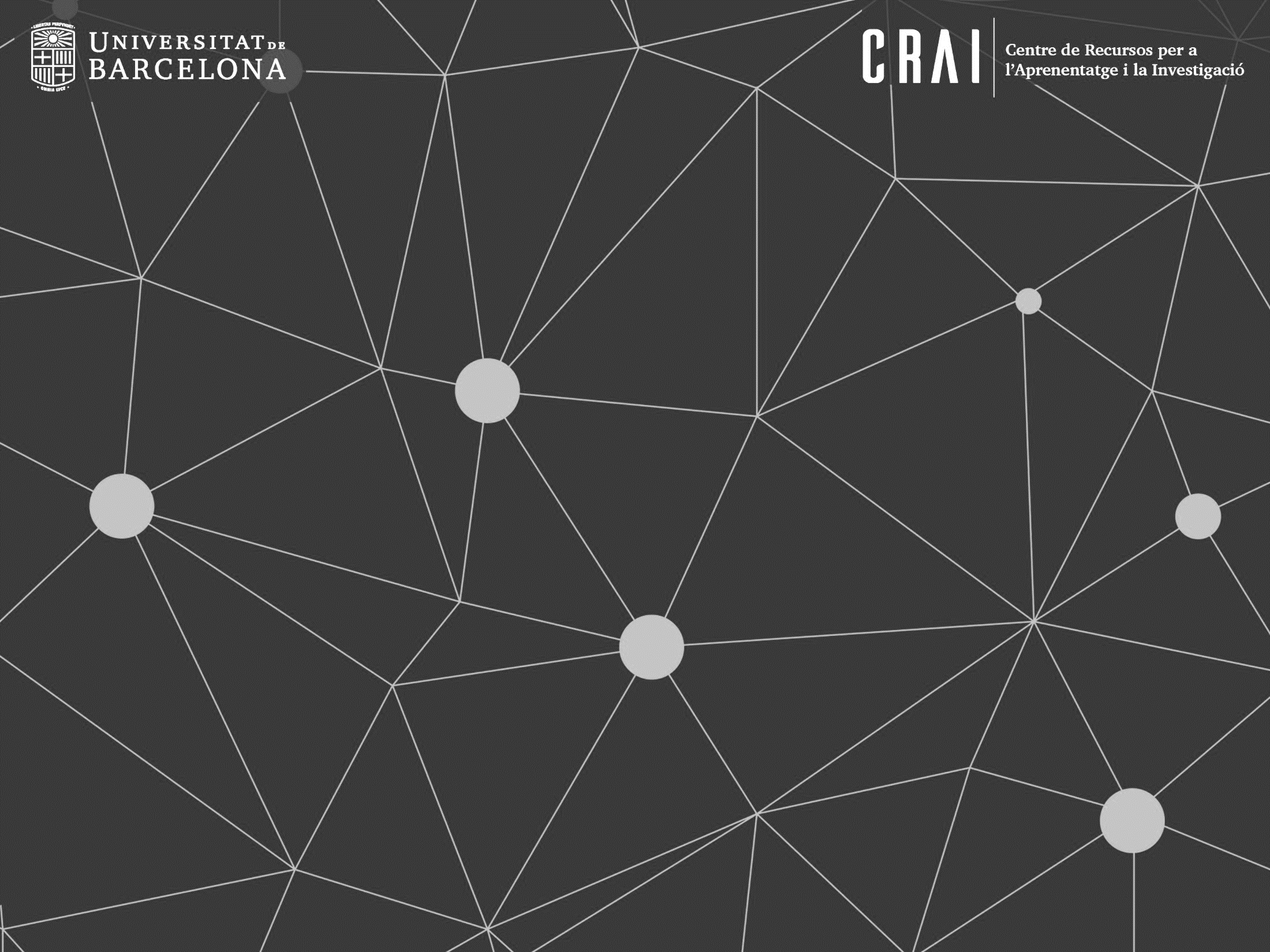 Moltes gràcies!
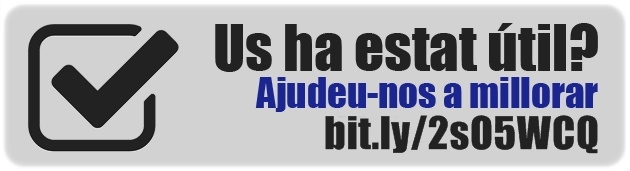 © CRAI Universitat de Barcelona, curs 2019-20
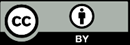